T
R
A
N
S
P
O
R
T
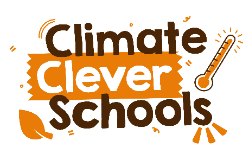 TRANSPORT
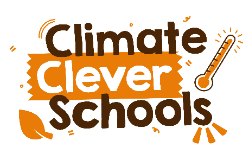 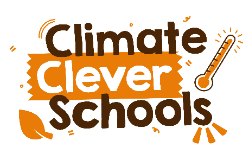